(ŠKOLNÍ) UČENÍ
Typy učení 
Zákonitosti učení
Metakognice
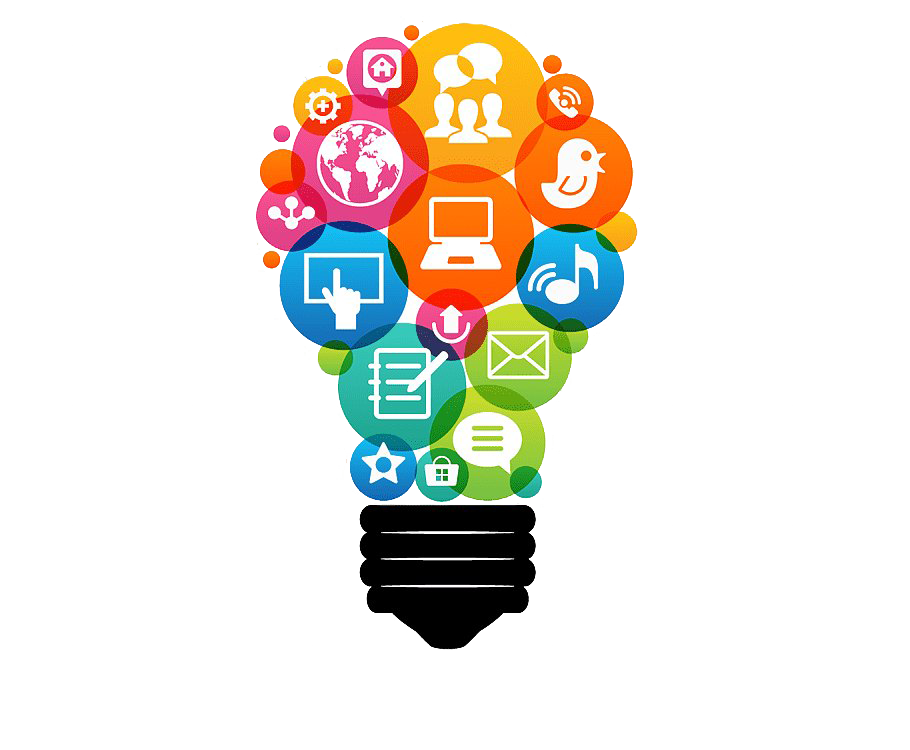 Učení 


 adaptace na změny prostředí
 proces, který je založený na zkušenostech a vede k relativně trvalé   změně chování
 proces získávání zkušeností a formování představy o světě i osobnosti  jedince v průběhu života


celoživotní proces
komplexní proces – zahrnuje řadu faktorů nekognitivní povahy
nezahrnuje biologické a krátkodobé fyziologické změny 
učení x zrání
Teoretické perspektivy
Behavioristický model
        podněty   -   odezva 

vs.

Kognitivní přístup 
         potřeba řádu
		vnitřní svět jedince
Druhy učení
NEASOCIATIVNÍ UČENÍ
IMPRINTING			rychlá adaptace instinktů na specifické podněty v ohraničeném obdobíHABITUACE			ignorování známých a nepodstatných podnětů
ASOCIATIVNÍ UČENÍ
KLASICKÉ PODMIŇOVÁNÍ	učení asociacím mezi podmíněnými a nepodmíněnými reakcemi, instinktyOPERANTNÍ PODMIŇOVÁNÍ	učení novým reakcím bez instinktivního základu, využívá zpětné vazby od 				okolí, pomocí odměn a trestů dochází k modelování, princip pokusu a omylu 
KOMPLEXNÍ UČENÍ	učení přesahuje vytváření asociací, vychází ze schopnosti vytvářet mentální 				reprezentace a manipulovat s nimiOBSERVAČNÍ UČENÍ 		učení se z pozorování jiných 
UČENÍ VHLEDEM 		dostupnost objeveného řešení, transfer do jiné situace
Kognitivně-behaviorální terapie 
https://www.youtube.com/watch?v=Kfu0FAAu-10
Typy učení dle výsledku
Senzomotorické 
Kognitivní učení (učení pojmům, principům, metodám řešení)
Sociální učení
Vlastnosti učícího se subjektu
Kognitivní dispozice, pozornost a paměť
Učební styly a návyky
Emoce (např. obava z neúspěchu)
Motivace (poznávací, výkonové a sociální potřeby a hodnoty)
Vůle a autoregulace

Dispozice 
Aktuální a situační rozpoložení
Další ovlivňující faktory

Povaha učební látky 
Struktura učiva, dominantní styl jeho osvojování

Povaha učebního procesu
Program učení, fáze – jejich dílčí cíle a zpětná vazba; preferované vyučovací a učební styly

Socio-kulturní zázemí dítěte
Hodnota vzdělání, vztah ke školnímu učení, identita žáka

Osobnost učitele
Osobnostní rysy, preferované typy žáků, vyučovací styl

Složení kolektivu a klima v něm
Bezpečí a důvěryhodnost pro vrstevnické učení
ZÁKONY UČENÍ
Zákon motivace
učení probíhá efektivněji, je-li jedinec motivován

Zákon důsledku
učení probíhá efektivněji, je-li k němu průběžně poskytována zpětná vazba
Zákon transferu
nové učení je ovlivněno předcházejícímpozitivní transfer – usnadňuje budoucí učení
negativní transfer – inhibuje budoucí učení (retroaktivní a proaktivní útlum)

Zákon opakování
učení je efektivnější a dlouhodobé, dochází-li k upevňování
Paměť Křivka zapomínání (Ebbinghaus)
Strategie pro zapamatování
1. použití již známé struktury
2. redukce počtu jednotek
3. zvýšení významnosti
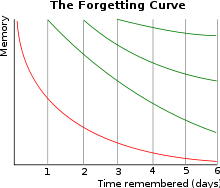 Základní zákony učení – jiný pohled 

Osvojování - Vyhasínání

Generalizace - Rozlišování

Gumar přišel jako žák-cizinec do české školy. Začíná se učit česky, jeho mateřským jazykem je švédština a domluví se rovněž anglicky. Jak ho lze podpořit v co nejrychlejším učení češtiny za použití zákonů učení?
Smysl učení
Smysl učení 
vnější smysl (z uplatnění naučeného pro praktické úkoly)
existenciální smysl 
 smysl v činnosti samotné


Reflektované učení 
opakování a posilování zpětnou vazbou 

Leonťjev: “motiv smyslu”
smysl se buduje skrze účinnost

otázka smyslu učení souvisí s motivací, procesy kontroly, sebekontroly a autoregulace 

v průběhu učení se autoregulace zdokonaluje
externí kontrola a korekce 
vnitřní procesy učícího se subjektu
Sociální učení
učení novým vzorcům chování v sociálních situacích (reálná nebo myšlená přítomnost druhých lidí)
tendence osvojovat si nové a složitější druhy chování pozorováním daného chování a jeho důsledků, a to u reálných nebo u symbolických vzorů
POSILOVÁNÍ, ZPEVŇOVÁNÍ 
behaviorismus a neobehaviorismus
používání odměn a trestů
přímé a nepřímé posilování (observační učení)
principy: 1. vymezit cílové chování, 2. sled malých kroků, 3. program zpevnění
rizika: důslednost, motivace, trvání
2. NÁPODOBA, IDENTIFIKACE
ztotožnění se vzorem 
	dílčí chování versus celá osobnost
vyšší efektivita díky emocím
kombinace se zpevňováním
typy učení: závislá nápodoba, regresní nápodoba, kompenzační nápodoba
Učení pojmům
Pojem 
= zastupuje celou skupinu
= soubor atributů spojovaných s danou skupinou

Co si představíte pod pojmem „pták“?
2 funkce: 
Kategorizace
Předjímání informací

Prototyp a jádro
Fuzzy pojmy
Význam socio-kulturních vlivů
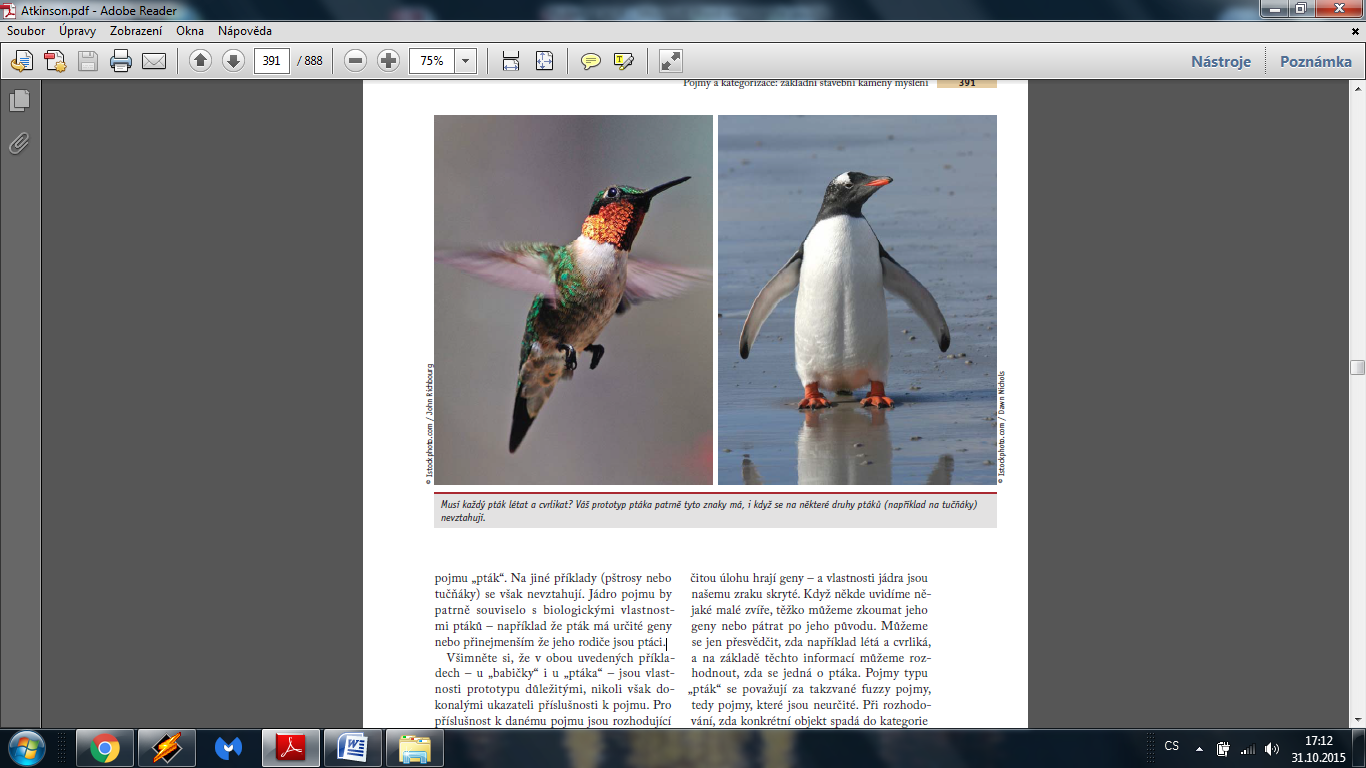 Hiearchie pojmů
Pojmové učení
Jazyk umožňuje mentální reprezentace (distance od konkrétního, v prostoru i čase) 
Rubinštejn, Vygotskij, Leonťjev 
předmětnost 
význam činnosti při vytváření pojmů a při rozvoji myšlení
nalézt v poznávaných objektech podstatné vztahy
interiorizace 
tvorba pojmu od vnější manipulace k myšlenkové operaci 

Gaľperin – etapy utváření „vědeckých“ pojmů: 
1. operování vně (vnější manipulace, např. počitadlo)
2. materializace (schematizace) – ve schématu je uchována nějaká myšlenková operace (např. graf)
3. řeč – zapojení slova u učení se pojmům – naplňování dosud prázdných slov (nástroj k uchopení vnější manipulace, díky slovu lze manipulovat uvnitř)
4. vnitřní řeč – zpočátku je řeč ještě rozvinutá, ale tichá
5. myšlenková operace (pojem) – zhuštění, zkrácení úkonů

Vygotskij: předchozí práce s prelogickými pojmy (tzv. synkrety) 
dostatek různých příkladů:  co do pojmu nepatří, ověřování zvládnutí pojmu – test transferem, extenze pojmu a vztahy k jiným pojmům
Učení řešením problémů
Problém
Konvergentní vs. divergentní myšlení

Fáze:
Identifikace
Rozbor
Inkubační fáze
Vlastní řešení
Nalezení řešení; konstatování neúspěchu
Verifikace
Řešení problémů
Řešení problémů = objevování 

Rizika: 
časová náročnost
vznik nesmyslných hypotéz
Přednosti: 
opravdové porozumění díky manipulaci a uvádění do souvislostí 
odborný předmět není vymezen jen množstvím znalostí, jež nahromadil, ale také metodami, kterých k objevům užívá

J. S. Bruner 
je nutné trvat na dodržování určitých cílů a poskytovat přitom rámec, v němž by bylo možno obměňovat prostředky tak, aby to odpovídalo úrovni myšlení třídy 
“metoda budování lešení” (scaffolding) a jeho bourání v pravý čas (mnemotechnické pomůcky, taháky)
vlastnímu řešení předchází pochopení řešení problému
Zákon mediace
Význam kultury v procesu učení 
Zprostředkování světa/kultury

Druhy mediace:

zprostředkování nástroji 
artefakty se nabízejí, vedou nebo omezují

zprostředkování druhými lidmi
učitel
školní vzdělávání je soustavné zprostředkování, které si naše civilizace vytvořila
Zákon postupu v zóně nejbližšího vývoje
role učitele 

M. Cole
kulturní nástroje propojující minulost-přítomnost-budoucnost
psychologické diagnostické nástroje

L. Vygotskij
zóna nejbližšího vývoje
pedagogická diagnostika 
dynamická diagnostika
Zákon pohybu zvnějšku dovnitř a zpět
učení jako pohyb zvnějšku dovnitř
Vygotskij

Interiorizace = psychika se utváří skrze nástroje
proces, který transformuje vnější činnosti a podněty v nějaké psychické funkce 
není možná interiorizace bez exteriorizace, procesy jsou provázané
ne kopie, ale originální práce – artefaktu se stává nástrojem díky zavedení do soustavy vlastních psychických procesů a struktur
Učení specificky lidské musíme chápat jako.

Diagnostika 
analýza nástrojů a jejich nabídek
analýza způsobů, jakými dítě nástroje využívá
Instrumentální konceptualismus
Jerome Bruner
Učení jako aktivní proces

Fáze:
Zisk informací
Transformace
Ověření přiměřenosti

Transformace na základě 3 způsobů reprezentace:
Akční modus
Ikonický
Symbolický

scaffolding (lešení)
dítě při učení potřebuje neustálé opory, aby provedlo rychlejší skok v běžné dovednosti, pak je možné lešení zbourat
Tutoring 
(důraz klade na aktivity tutora): jak má tutor postupovat, aby to bylo účinné, např. jak postupovat, aby dítě začalo dříve samo, ve zlomovém okamžiku ho navést, urychlit (přímá instrukce: zkus tam dát tuhle kostičku, pak nepřímá verbální regulace: patří tam tahle, neměla by tam být jiná)

Guided participation
Barbara Rogoff
dítě zapojeno do činnosti s kompetentnějšími (dospělými), přitom je vedeno, pozornost zaměřena spíše na činnosti dítěte, co by dítě mělo dělat

Apprenticeship (učňovství)
dítě je hlavně ponořeno do praktik společnosti, má hodně příležitostí, jak se nechat těmi, co to umějí, vést, okoukat, zeptat se jich (děti jsou učni)
Povrchové versus hluboké učeníSurface versus Deep Learning
Deep learning 
učení, v kterém studující směřují k porozumění; tedy hledají souvislosti, aplikační příklady atd.
vyšší motivace, větší pocit smysluplnosti
efektivnější dlouhodobé zapamatování

Surface learning
učení, v kterém se studující snaží zvládnout učivo jen kvůli zkoušce, nikoliv proto, aby mu skutečně porozuměli
Izolované poznatky, s omezenou propojitelností a aplikovatelností
krátkodobá motivace, nižší pocit smysluplnosti, utilitárnost
rychlejší zapamatování

(x Strategic learning)
Průběh učení (R. Gagné)
Fáze procesu učení
motivace, očekávání
rozpoznání – člověk vnímá látku a odlišuje ji od ostatních podnětů 
vštípení – člověk kóduje poznatek
uchování – uložení do paměti 
vybavení – vyvolání z paměti
zobecnění – myšlenkové uplatnění v nových situacích, transfer poznatku
výkon – praktické uplatnění
zpětná vazba – informace o výsledcích
Vedení procesu učení u žáků
získejte pozornost žáka
pobídněte k vybavení potřebných předběžných znalostí
oznamte cíle výuky
předložte příslušné podněty
poskytněte vedení
vyvolejte provedení žádaného výkonu
poskytněte zpětnou vazbu
ohodnoťte výkon
zajistěte uchování a přenos nově osvojené informace do nových situací učení
Kognitivní styl
= individuálně stabilní a vrozeně determinovaný způsob, jakým jedinec zpracovává poznatky a využívá své předchozí znalosti, zkušenosti, dovednosti a přístupy v procesu učení

Druhy kognitivních stylů: 
 Závislost - nezávislost na percepčním poli (na vnějším zdroji informací)
 Reflexivita - impulzivita 
 Inovativnost - adaptivnost
 Konkrétnost - abstraktnost v poznávání

Učební styl
= individuálně stabilní preferovaný způsob, jakým se jedinec učí
- základem je kognitivní styl, avšak zahrnuje i sociální a motivační faktory spojené s působením okolí
Jaký je váš učební styl?
http://www.educationplanner.org/students/self-assessments/learning-styles.shtml
Je naše kognice neměnná? 
	IQ
	kognitivní styl
	styl učení
Mindset – nastavení mysli
Nastavení mysli – přesvědčení o sobě a svých možnostech, z kterého vyplývá aktivní/pasivní přístup k řešeným problémům a jejich interpretace 

Fixed x Growth mindset 
Dweck (2006), McGuire (2015)

Self-efficacy 
důvěra ve vlastní schopnosti, díky kterým lze zvládnout řešený úkol
Bandura (2006)
zdroje: 	- zkušenost se zvládnutím obdobného úkolu		- zástupná zkušenost se zvládnutím obdobného úkolu		- verbální přesvědčování a sebepřesvědčování		- emocionální a fyzický stav
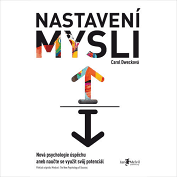 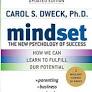 Metakognice
Kognitivní procesy 
děje, jejichž prostřednictvím člověk poznává svět a sám sebe (např. vnímání, paměť a učení a o myšlení)
kognitivní strategie = konkrétní dovednosti (např. paměťové učení nebo schopnost řešit matematickou rovnici)   

Metakognitivní procesy 
děje, jejichž prostřednictvím člověk monitoruje a řídí vlastní myšlení a učení 
pomocí metakognice se např. můžeme rozhodnout, zda je daná kognitivní strategie vhodná pro řešení konkrétního úkolu, a tím lépe plánovat a realizovat naše zapojení v rámci různých učebních situací
je tvořena metakognitivními znalostmi a metakognitivní regulací
Metakognitivní znalosti
já jako učící se bytost 
např. co vyhovuje při učení mně, v čem je dobrý spolužák, ale i obecná tvrzení typu, že lépe se učíme v tichu, než když je hluk 
zhodnocení konkrétních úkolů 
např. co dělá úlohu obtížnou nebo která z úloh je na první pohled obtížnější   
zhodnocení strategií řešení 
co je potřeba udělat, aby byla úloha vyřešena – např. úlohu si nejprve pozorně přečíst, nakreslit si schéma či vzpomenout si na vzorec výpočtu
Metakognitivní regulace
Schopnost plánovat, monitorovat a vyhodnocovat vlastní kognitivní procesy

Fáze metakognitivní regulace (dle Dle Veenmana, 2019):   
1) Orientace  
Zaměření pozornosti na úkol  
Vytvoření schématu a aktivace předchozích znalostí o tématu  
Stanovení cílů a následná predikce výsledku  

2) Plánování a systematická akce  
Vytváření dílčích cílů a rozpracování plánu postupu  
Postup podle plánu a následná změna (pokud je nutná)  
Psaní poznámek a organizace vlastního času  

3) Monitorování a evaluace  
Hledání chyb, či nedostatků v porozumění  
Sledování pokroku, sebe-korekce  
Ohodnocení cílů ve vztahu k úkolu  

4) Rekapitulace a reflexe  
Parafrázování, rekapitulace  
Vytváření závěrů o efektivitě zvoleného postupu  
Reflexe vlastního chování a toho, co jsem se naučila ve vztahu do budoucna
Příklad nástroje na zjišťování doménově specifické metakognice
Jaké jsou tvoje způsoby práce ve školních úkolech? 
Existují různé strategie, jak řešit matematické nebo čtenářské úkoly. Některé strategie jsou užitečnější než jiné v závislosti na konkrétním typu úkolu. Tento dotazník obsahuje pět matematických a tři čtenářské úkoly, po kterých následuje seznam možných strategií. Chceme znát tvůj názor na užitečnost těchto strategií pro řešení jednotlivých typů úkolů.
Na základě svých zkušeností posuď, nakolik vedou jednotlivé strategie k porozumění a vyřešení popsaných úkolů. Zamysli se nad užitečností každé strategie pouze v souvislosti s daným typem úkolu. Některé strategie mohou být užitečné pro jeden úkol, pro jiný však ne. 
Ke každému úkolu si nejprve přečti všechny možné strategie. Potom každé strategii přiřaď skóre od 1 do 6. Čím lepší podle tvého mínění strategie bude, tím vyšší skóre by měla dostat.  Skóre 1 znamená, že podle tebe strategie není pro daný čtenářský úkol vůbec vhodná a užitečná. Skóre 6 znamená, že podle tebe tato strategie je pro daný čtenářský úkol velmi užitečná a vhodná. 
Stejné skóre můžeš použít víckrát, pokud si myslíš, že dvě nebo více strategií jsou podobně vhodné a užitečné. V každém řádku ale vyber vždy jen jednu odpověď. Do volného řádku můžeš dopsat vlastní strategii, kterou považuješ v daném čtenářském úkolu za užitečnou a vhodnou.
Úkol („Problémy“)

Řešení složitého výpočtu v domácím úkolu vyžaduje více kroků. V jednom kroku nevíš, jak dál. Co ti pomůže v takovéto situaci? 

Každou následující strategii ohodnoť skórem (1 nejméně vhodné, užitečné…6 nejvíce vhodné, užitečné).
Příklad nástroje na rozvoj metakognitivních schopností u dětí“12P“Páchová, Smetáčková (2022)
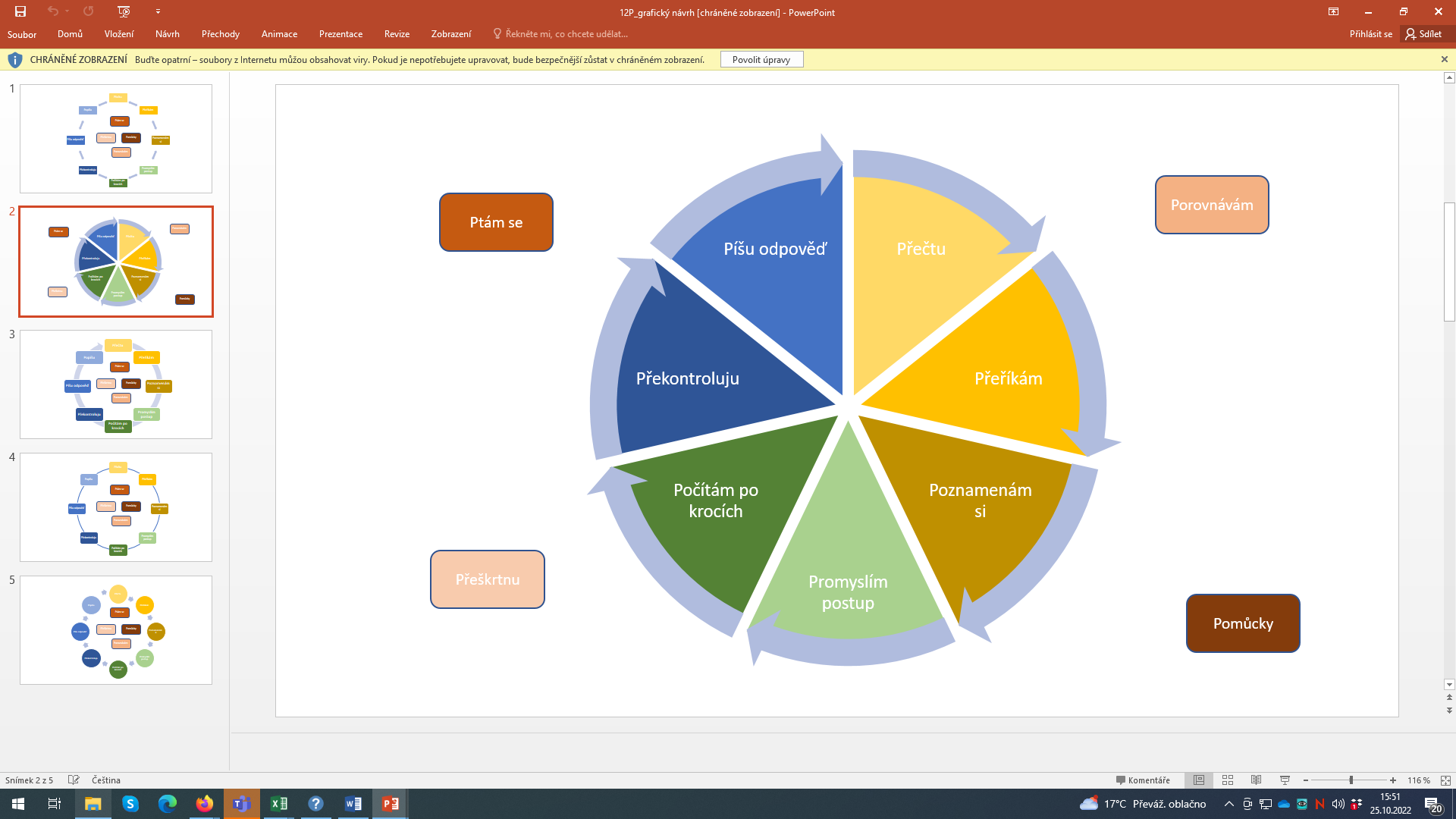 Další možnosti rozvoje metakognice ve škole 
https://www.structural-learning.com/post/how-to-develop-metacognition
NUDA VE ŠKOLE   (Pavelková, 2020)
Existenciální nuda x Situační nuda

Struktura situační nudy: 
afektivní komponenta
absence podnětů a výrazných potřeb, prožitek prázdnoty – absence afektivní pohnutky (nemáme z čeho mít radost, čeho se bát)
kognitivní komponenta
denní snění, myšlenky „ulétávají“, pozměněný postoj k času (při nudě čas běží pomaleji)
fyziologická komponenta
únava, ospalost, neklid
expresivní komponenta
stáhnutí se do sebe, zívání, nehybný, „prázdný“ výraz
motivační komponenta
změna aktivity (náhradní aktivity), hledání podnětů, opuštění situace